Разминка
1 группа
2 группа
Наперсток
перчатка
перчик
перстень
Осенние
учение
лечение
кормление
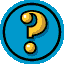 3 группа
Изложение
прикоснуться
вырастить
угарный
Повторение по теме
 «Словообразование 
и орфография»
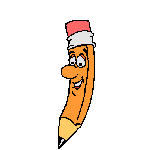 Цели:
Закрепить знания о правописании корней –кас-, - кос-; -гар-, -гор-; приставок пре- и при-; гласных И и Ы после приставок; сложных слов.
Закрепить умение выполнять словообразовательный разбор.
Повысить речевую грамотность.
Вспомни
Выберите только правильные утверждения:
В корне -кос-, -кас- в безударном положении пишется буква А, а под ударением – О.
После приставок на согласные пишется буква Ы, если однокоренные слова начинаются со звука [И].
Если приставка обозначает присоединение, приближение, близость или неполное действие, то в ней пишется буква И (это приставка ПРИ-).
Если приставка близка по значению к слову очень или приставке пере-, то в ней пишется буква Е (это приставка ПРЕ-).
Продолжи правило:
Вспомни
В корне с чередованием -гор-, -гар- в безударном положении пишется буква ?
В сложных словах после твердых согласных пишется соединительная ?, а после мягких согласных, шипящих и Ц - соединительная ?.
Сложное слово, состоящее из сокращенных основ слова, называется ?.
Вспомни
основные способы словообразования слов, 
приведи примеры из домашнего упражнения
Суффиксальный: облачность, волжанин, правдивый, заметный, пароходный.
Приставочный: внештатный, подгруппа, неурожай.
Приставочно-суффиксальный: наушник.
Сложение: санчасть, спецкор, паровоз, сбербанк.
Подумай
Из данных слов выпишите слова с орфограммой:
1 группа - в приставке;  2 группа -  соединительные  О и Е в сложных словах; 
3 группа  - в корне
Кин…лента, заг…релый, выл..жить, лес…степь, пр…учить, атом…ход, пр…рисовать, отр…сль, син…глазый, наг…реть, отп…реть, пр…открыть, сол…вар, пр…кратить, к…сательная.
Проверь
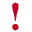 2 группа
1 группа
Приучить
пририсовать
приоткрыть
преклонить
Кинолента
			Лесостепь
			Атомоход
			Синеглазый
			Солевар
3 группа
Загорелый
		Выложить
		Отрасль
		Нагореть
		Отпереть
		Касательная
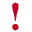 Проверь
Побывайте  в национальном парке «Таганай»! Здесь вы прикоснетесь к настоящему чуду. 
      	Небезынтересно вам будет узнать об одной из вершин Таганая - Двуглавой сопке. Она получила свое название за характерную разрезанность вершины сопки надвое. 
    		  У подножия Двуглавой сопки – многочисленные ключи, среди которых наиболее известен Белый ключ. Дно источника выложено осколками белого кварцита. Кажется, что оно источает свет. Это придает ему особую прелесть.
Конкурс дикторов
Сегодня в выпуске новостей:
ЗЛАТИК объявил о наборе абитуриентов на подготовительные курсы.
ЗМЗ вновь перешел на пятидневку.
Как проходит реформа ЖКХ?
Конкурс дикторов
После рекламы вы узнаете:
Что такое малый ЕГЭ?
Как СМИ информировали об итогах выборов на пост главы города.
ДК «Металлург» принял участие в праздничной программе.
Конкурс дикторов
ГУО объявило конкурс методических разработок.
Городской ДДТ приглашает школьников в кружки и секции.
В МОУ «ООШ № 23 самые прилежные ученики.
Спасибо за урок!
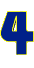 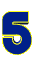 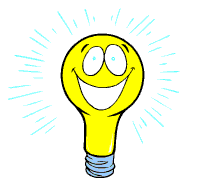